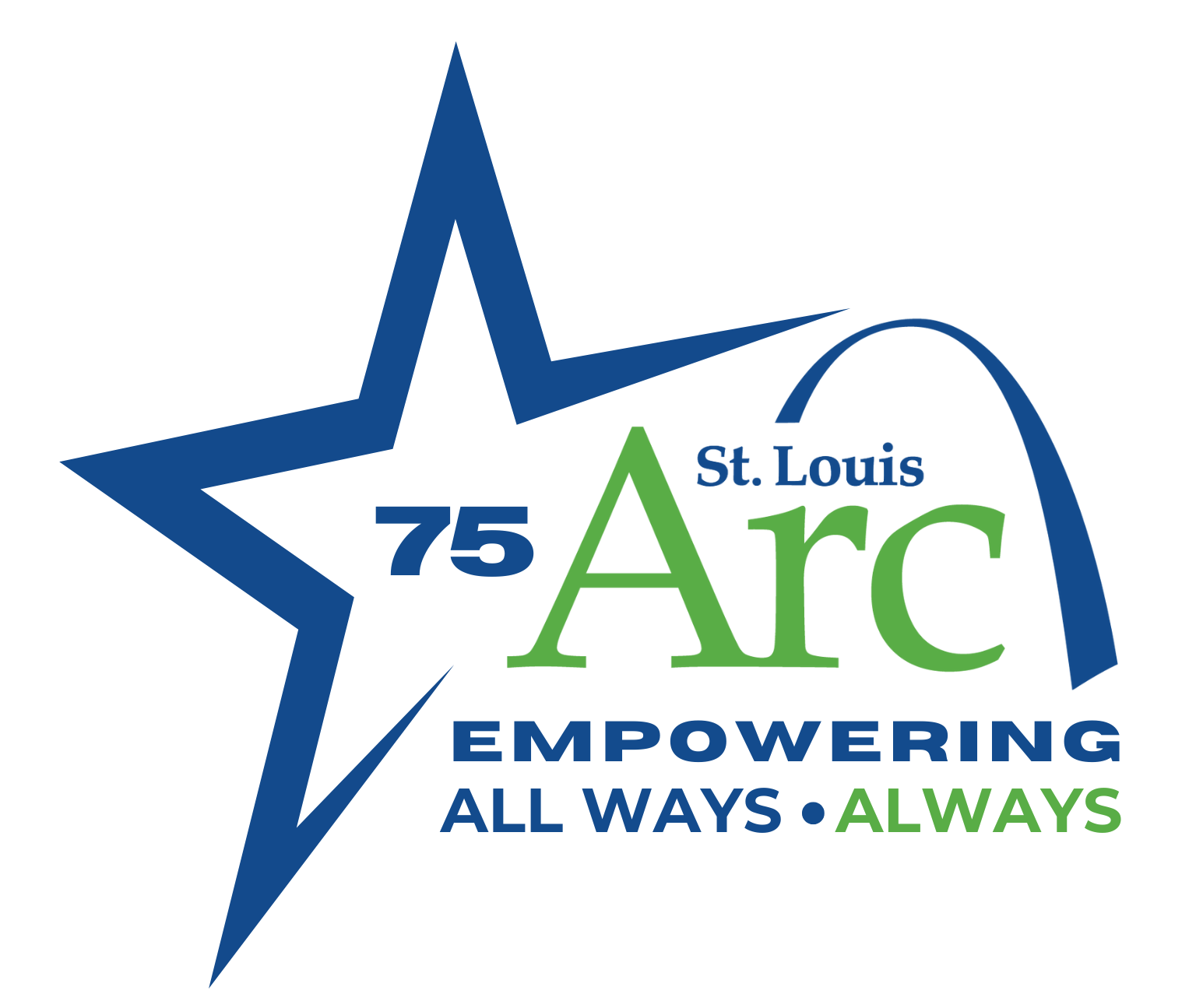 January 2025
Notes:
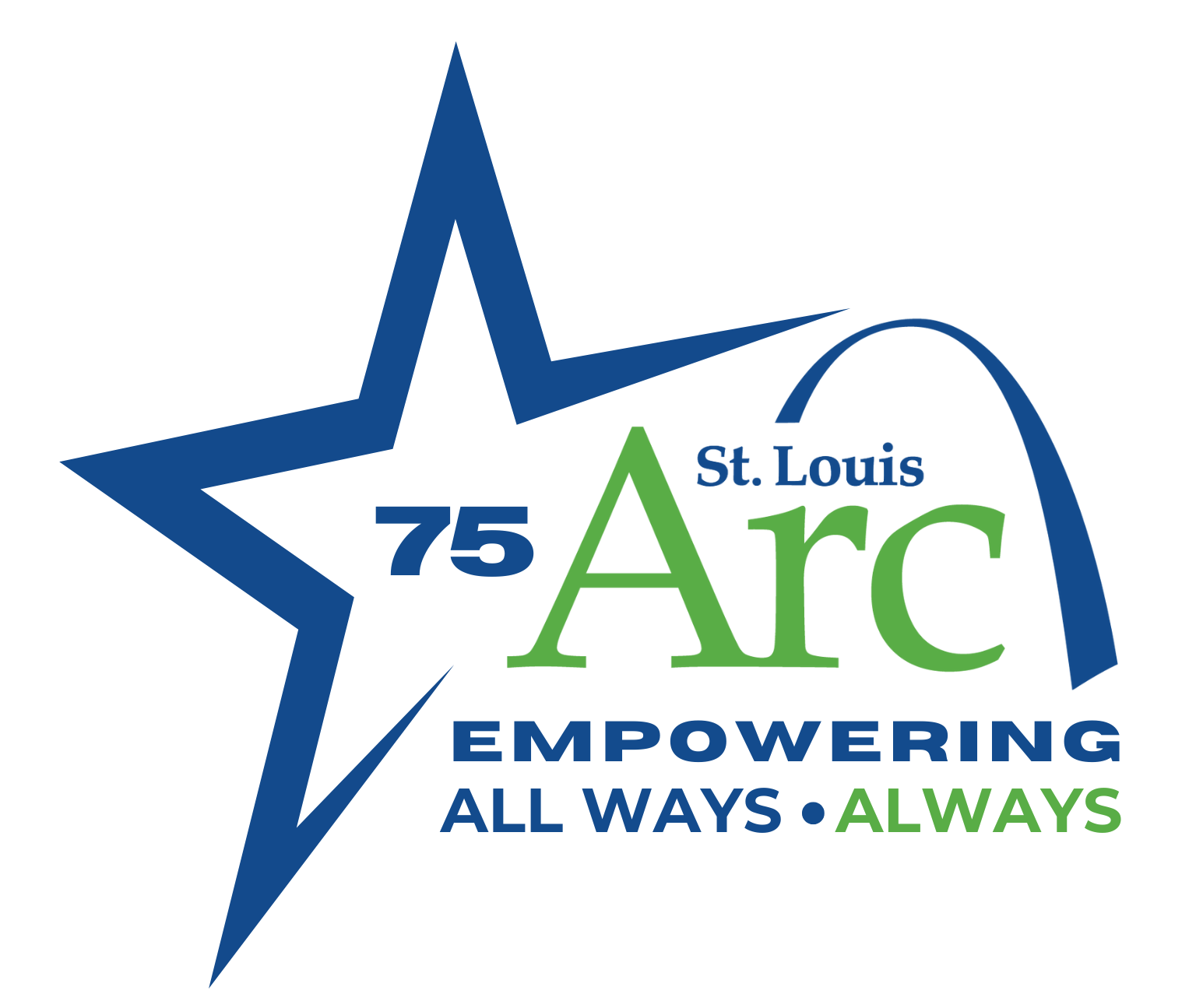 February 2025
Notes:
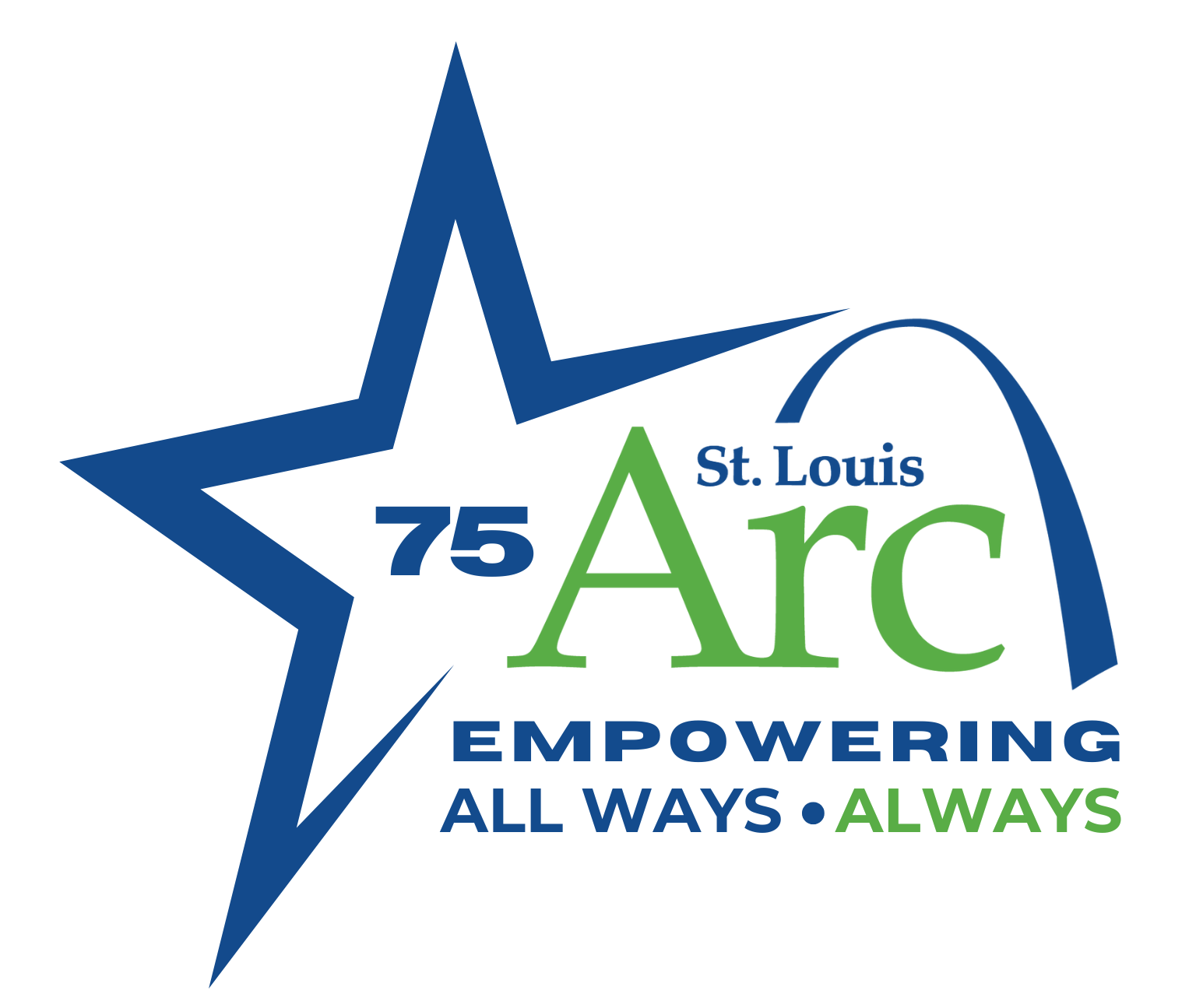 March 2025
Notes:
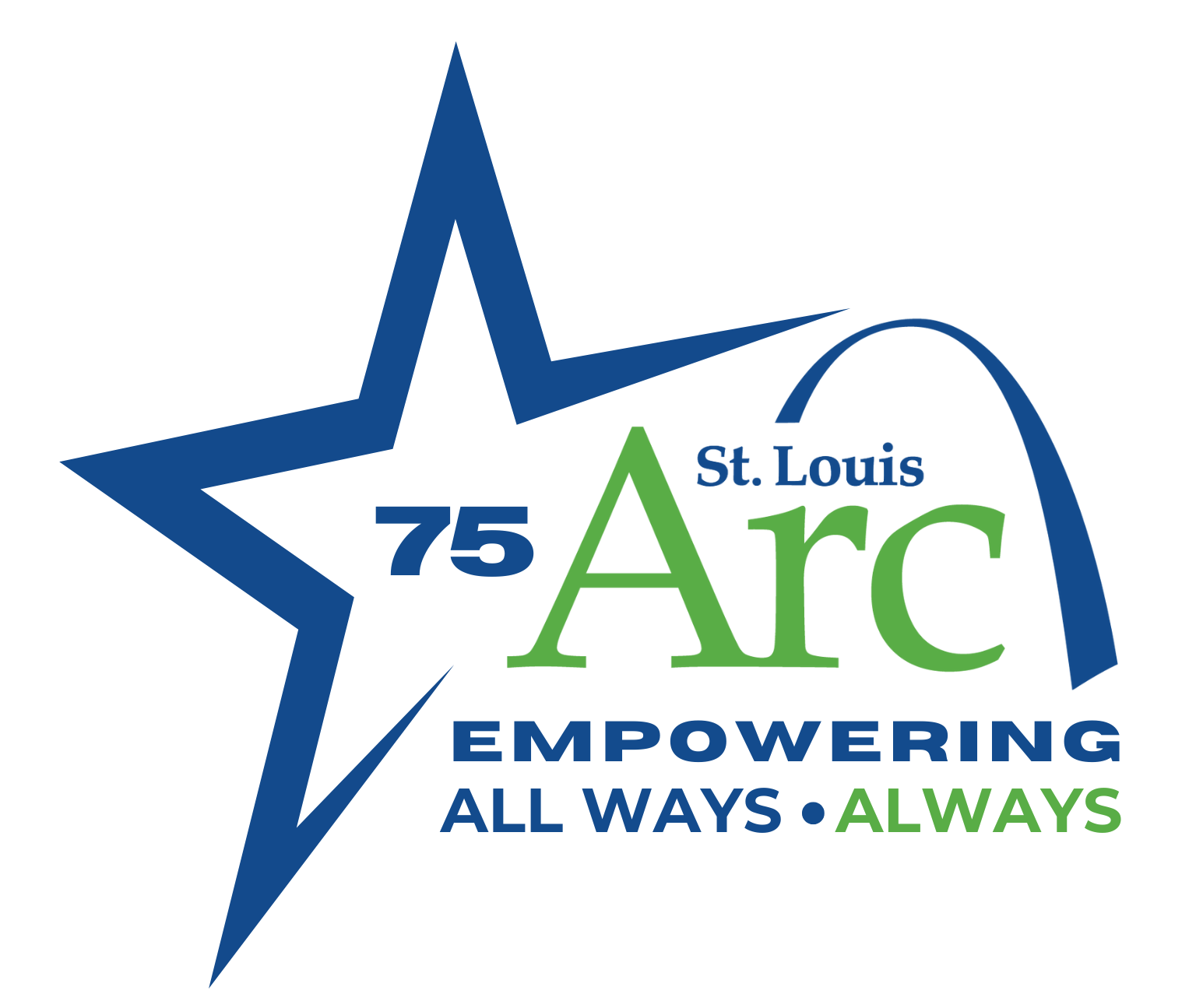 April 2025
Notes:
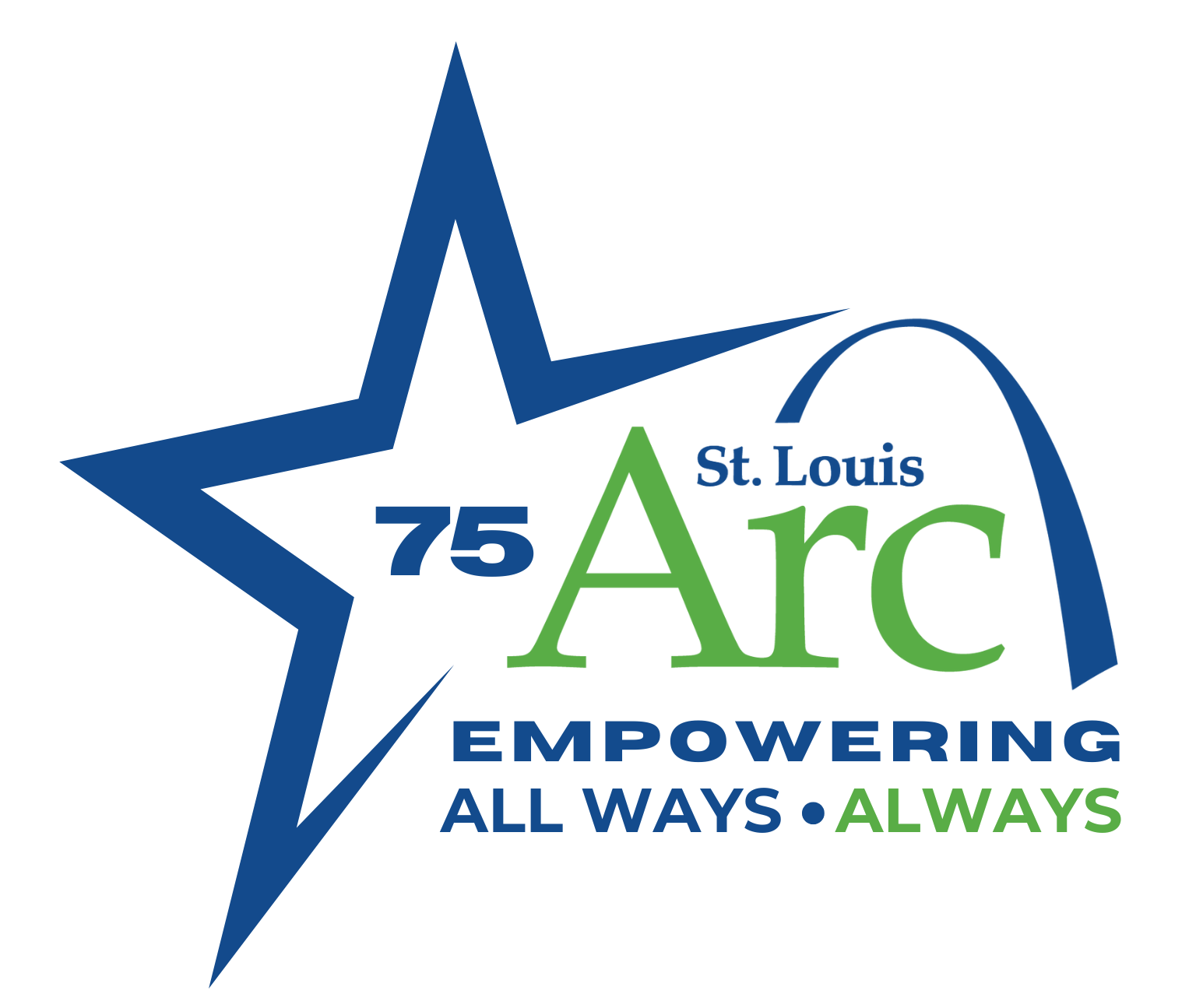 May 2025
Notes:
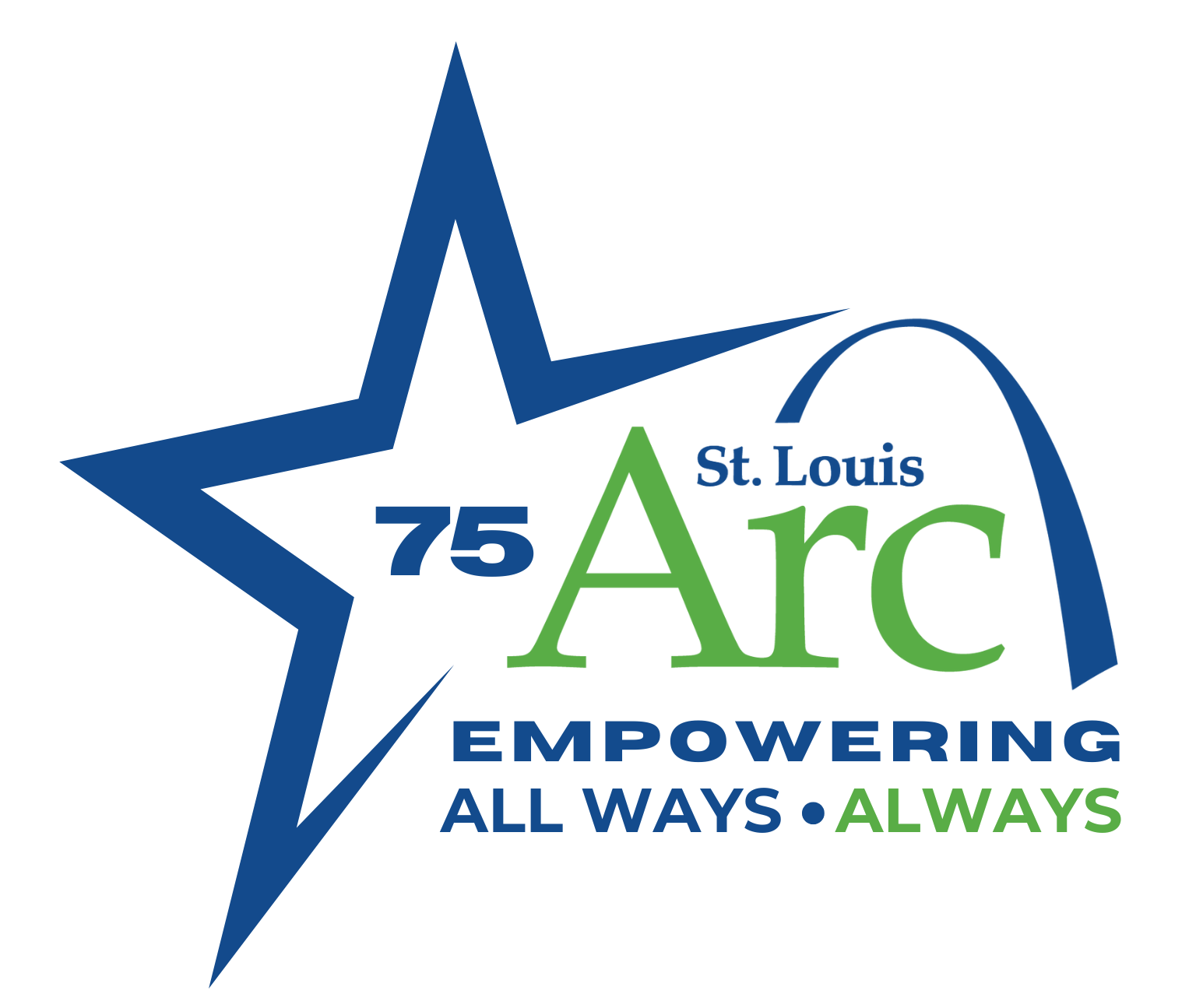 June 2025
Notes:
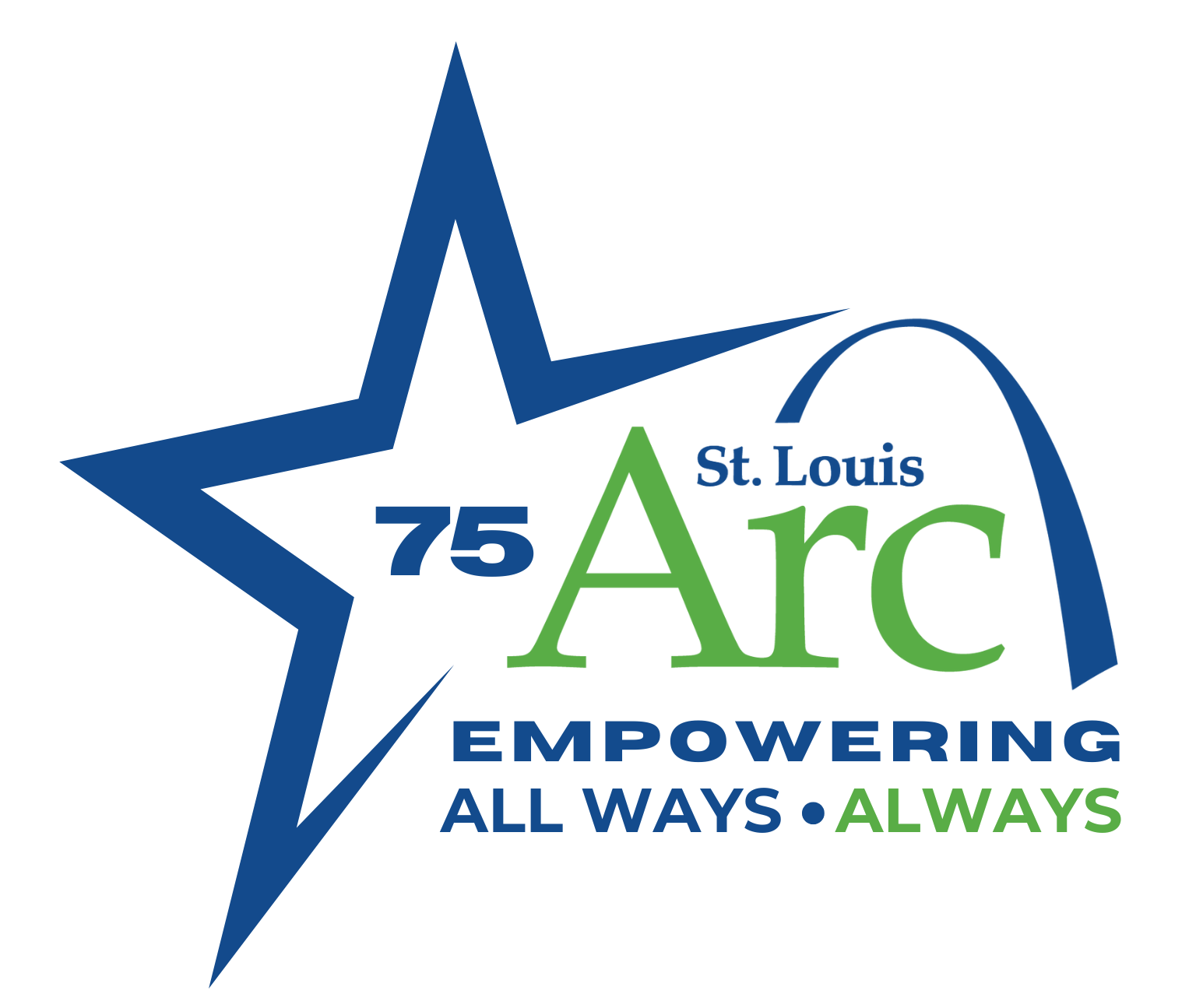 July 2025
Notes:
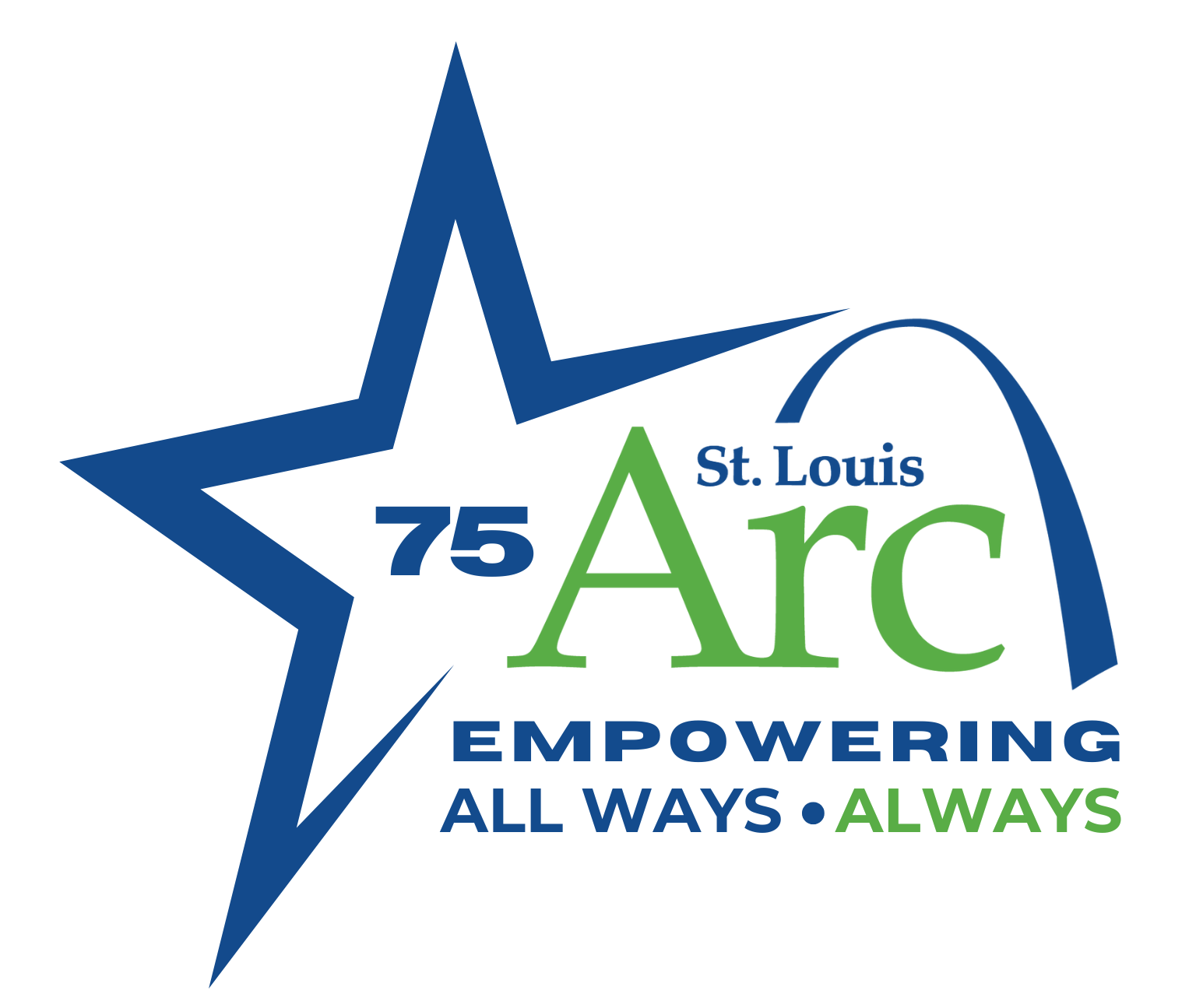 August 2025
Notes:
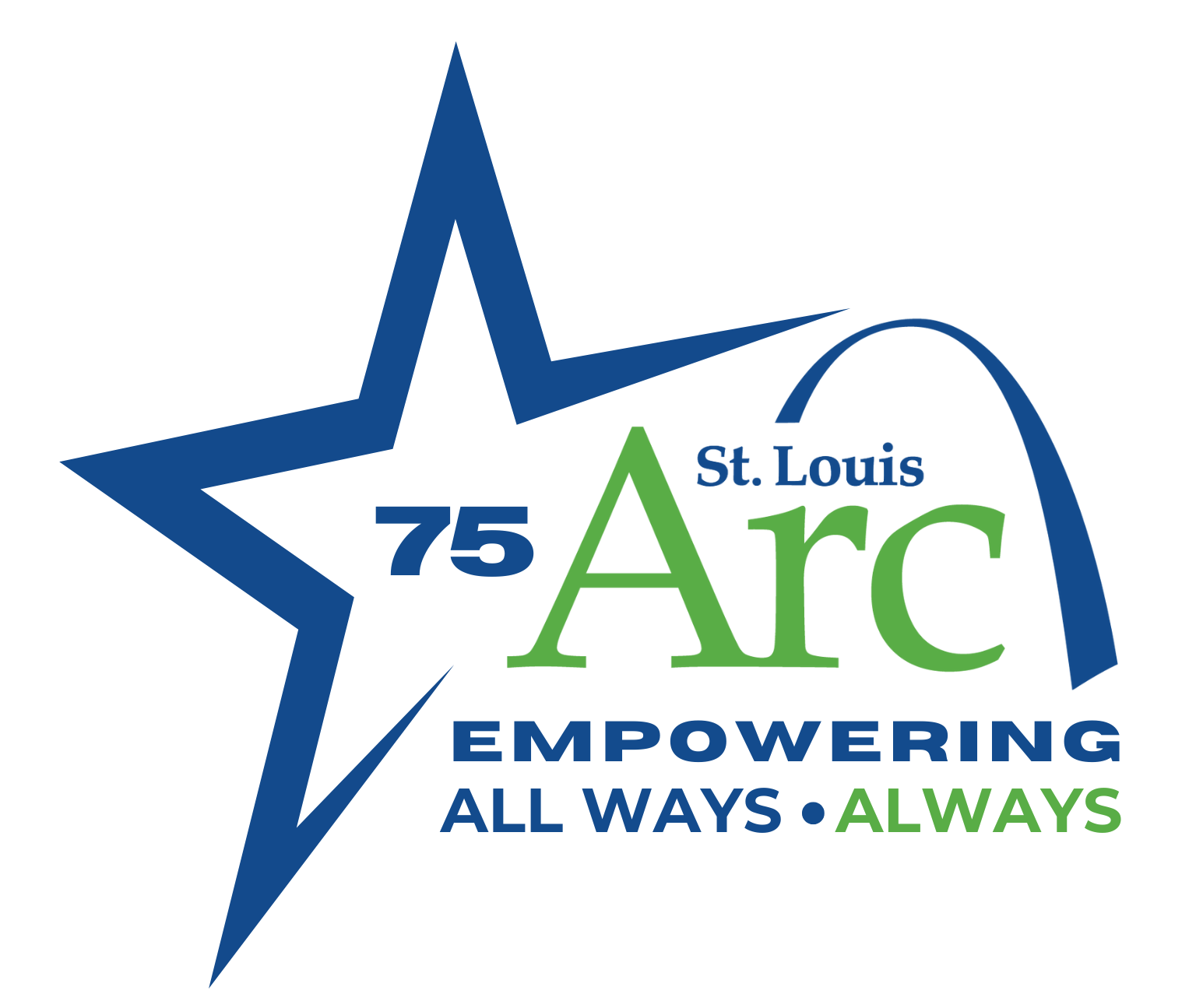 September 2025
Notes:
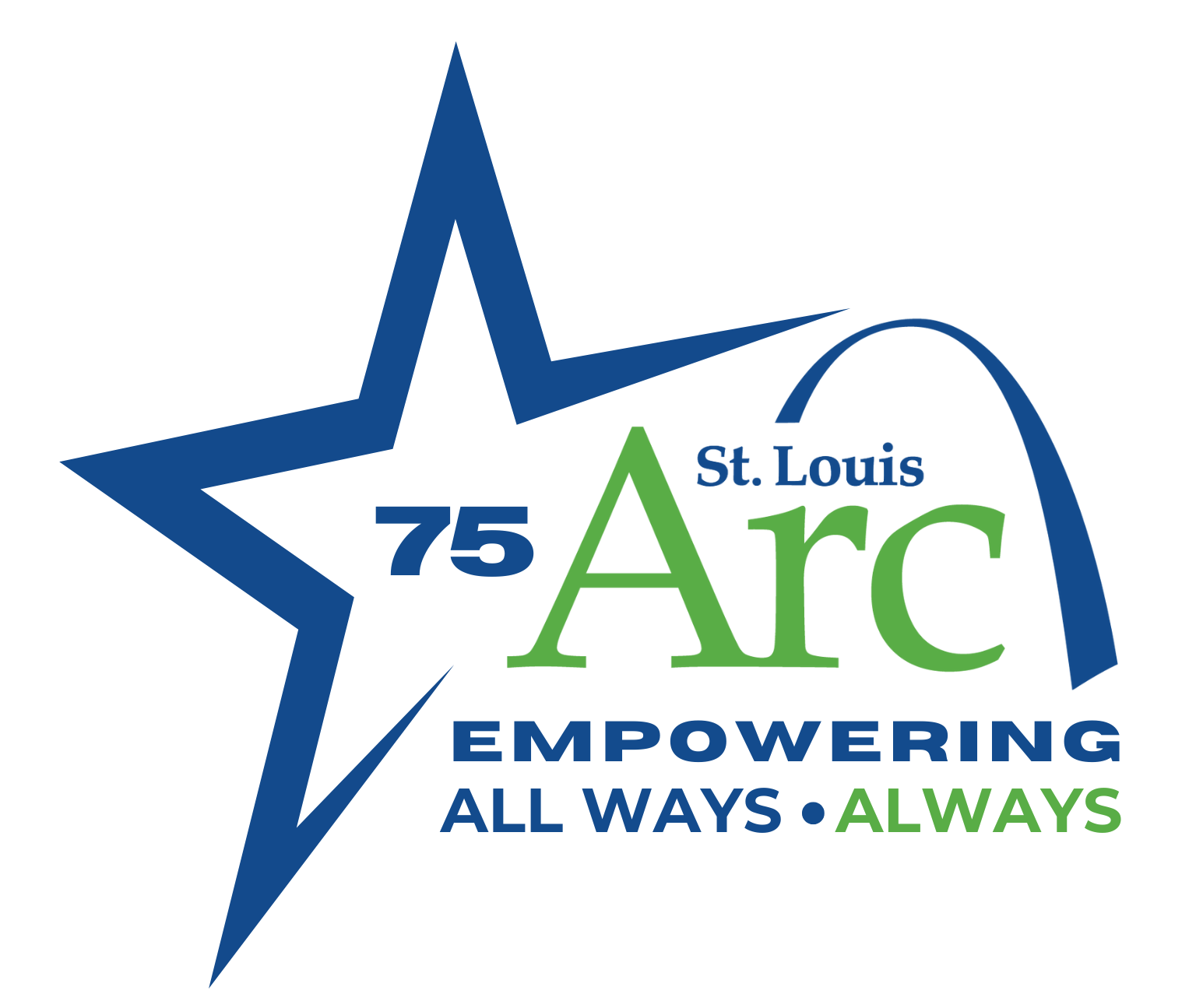 October 2025
Notes:
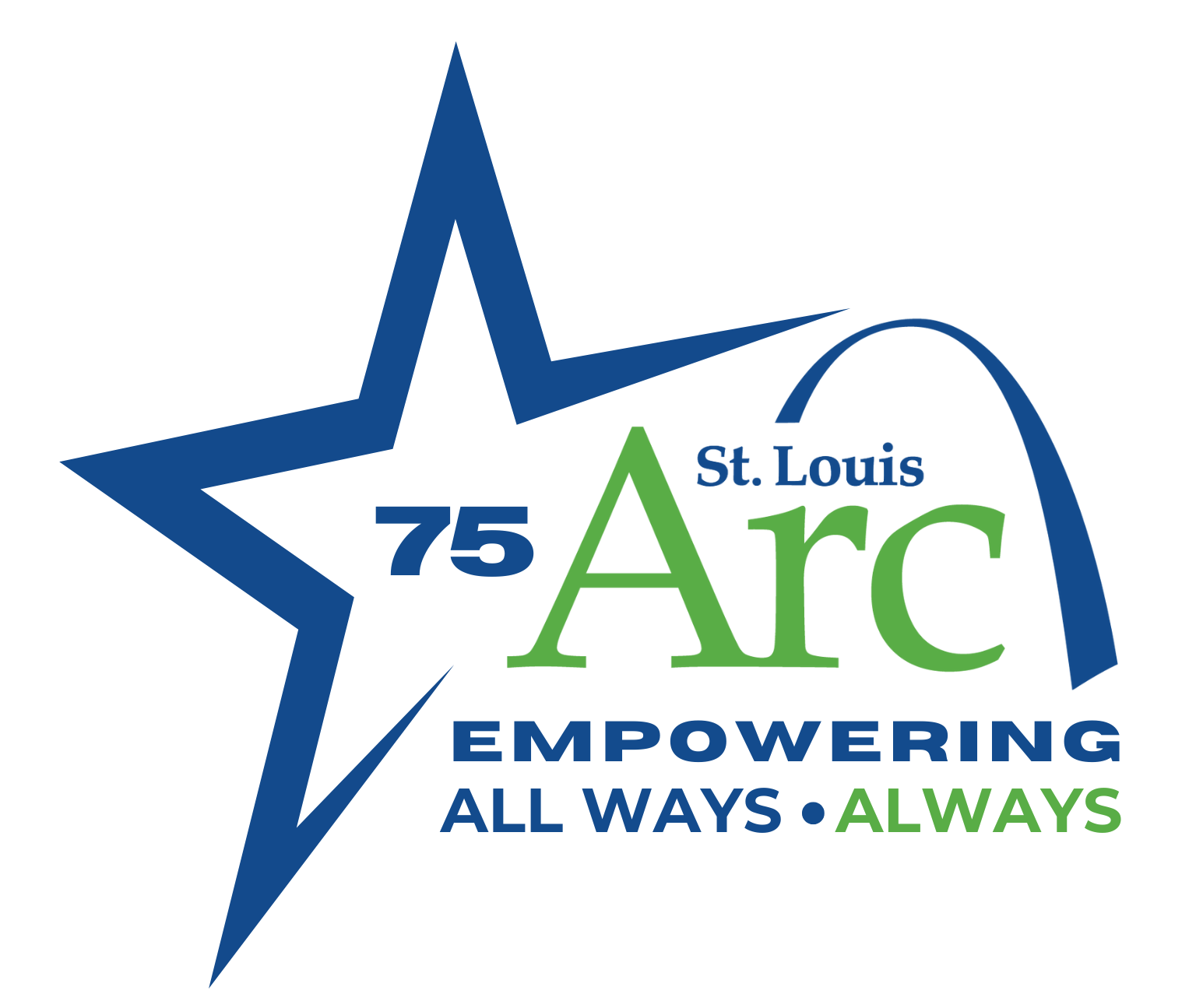 November 2025
Notes:
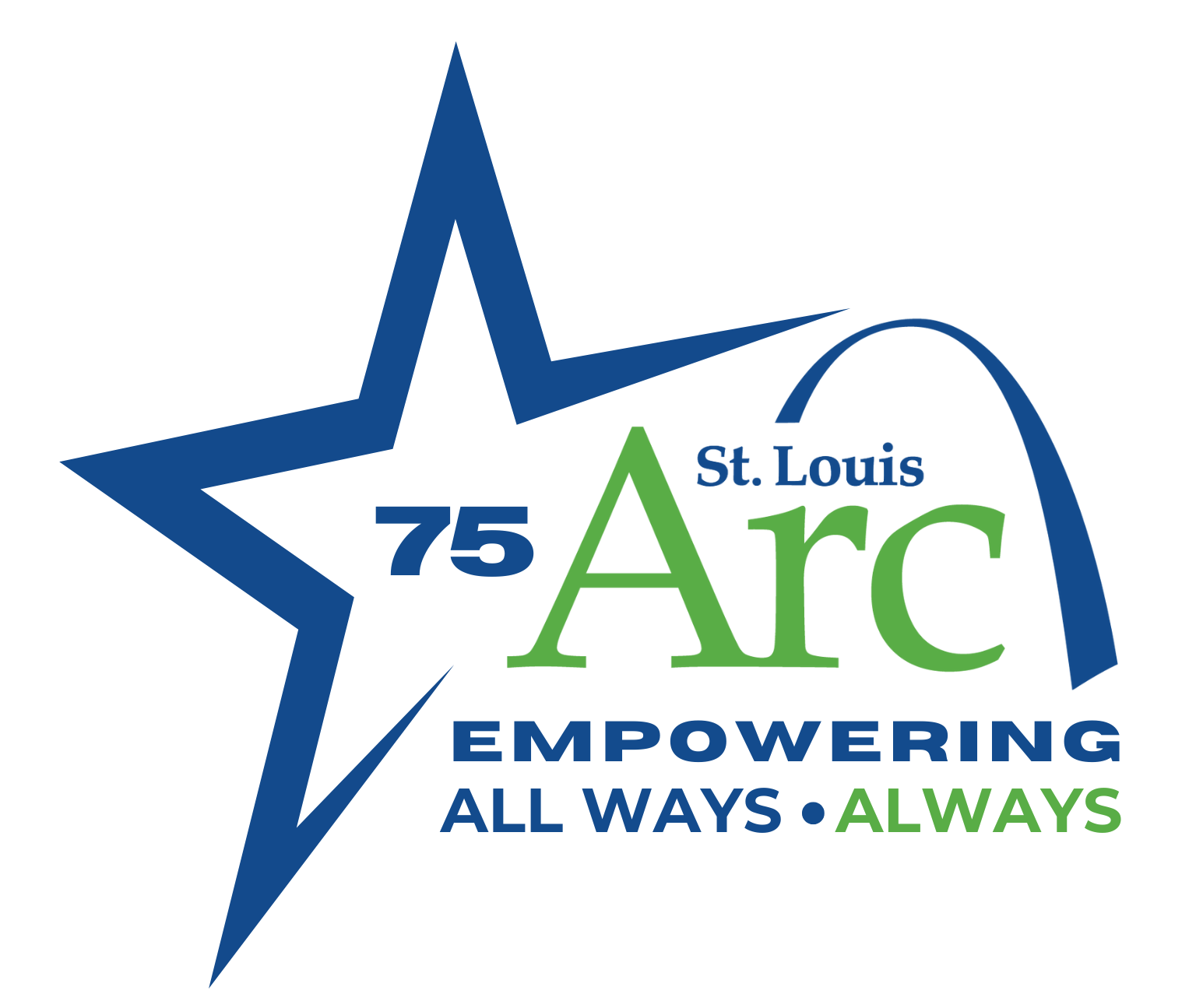 December 2025
Notes: